স্বাগতম
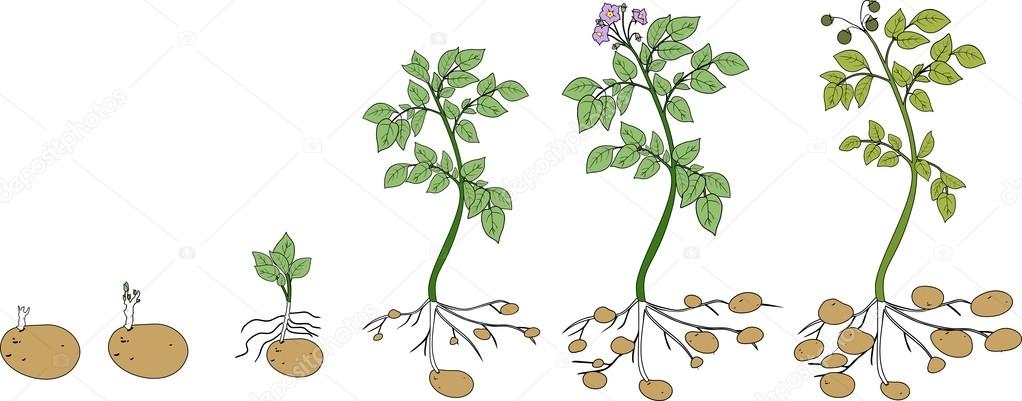 শিক্ষক পরিচিতি
মোহাম্মদ জাহাঙ্গীর আলম
সহকারি শিক্ষক 
কাপ্তাই আল আমিন নুরিয়া দাখিল মাদ্রাসা, কাপ্তাই,রাঙ্গামাটি।
Email: mjahangirkaptai@gmail.com
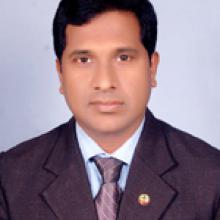 পাঠ পরিচিতি
শ্রেণিঃনবম-দশম
বিষয়ঃজীব বিজ্ঞান
অধ্যায়ঃতৃতীয়
সময়ঃ৫০মিনিট
শিখন ফল
কোষ বিভাজন কি তা বলতে পারবে।
মাইটোসিসের পর্যায়সমূহ বর্ণনা করতে পারবে ।
জীবদেহে মাইটোসিস কোষ বিভাজনের গুরুত্ব বিশ্লেষণ করতে পারবে।
ছবিগুলো দেখে কি বুঝ?
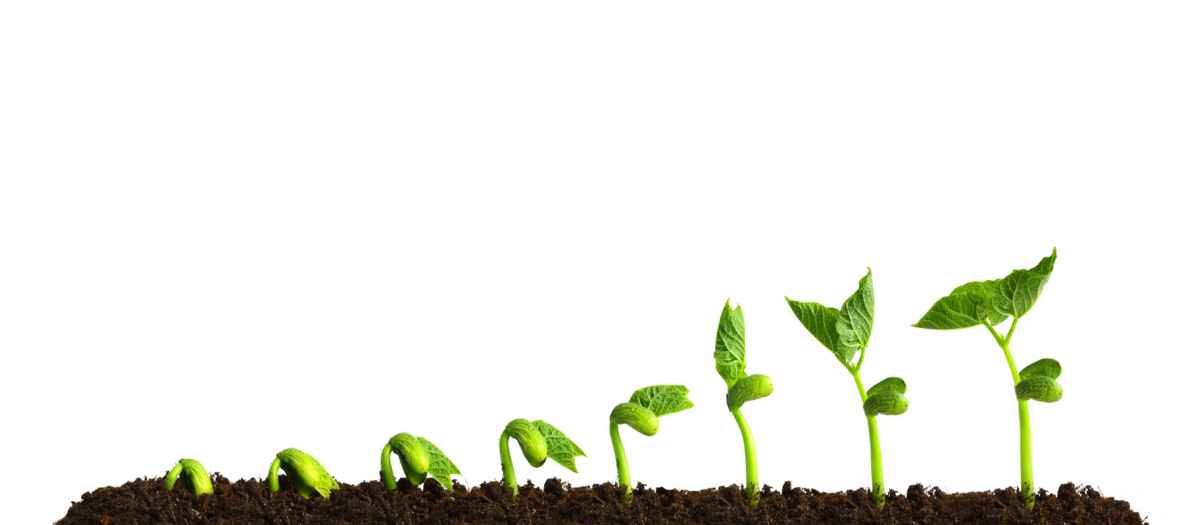 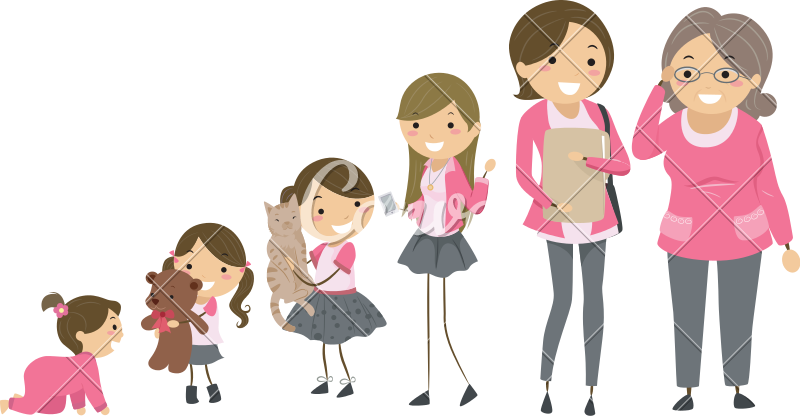 ছবিগুলো দেখে কি বুঝ?
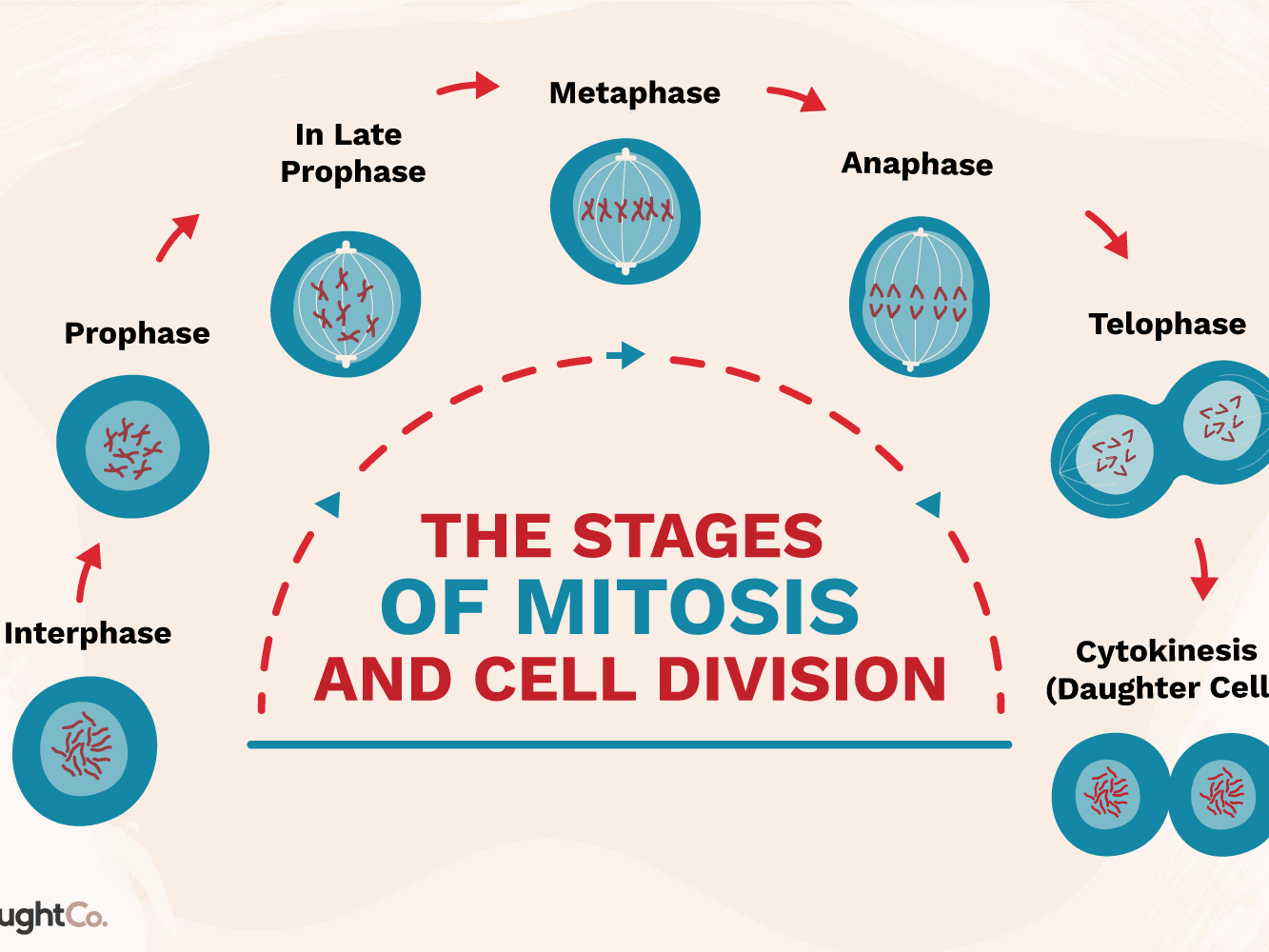 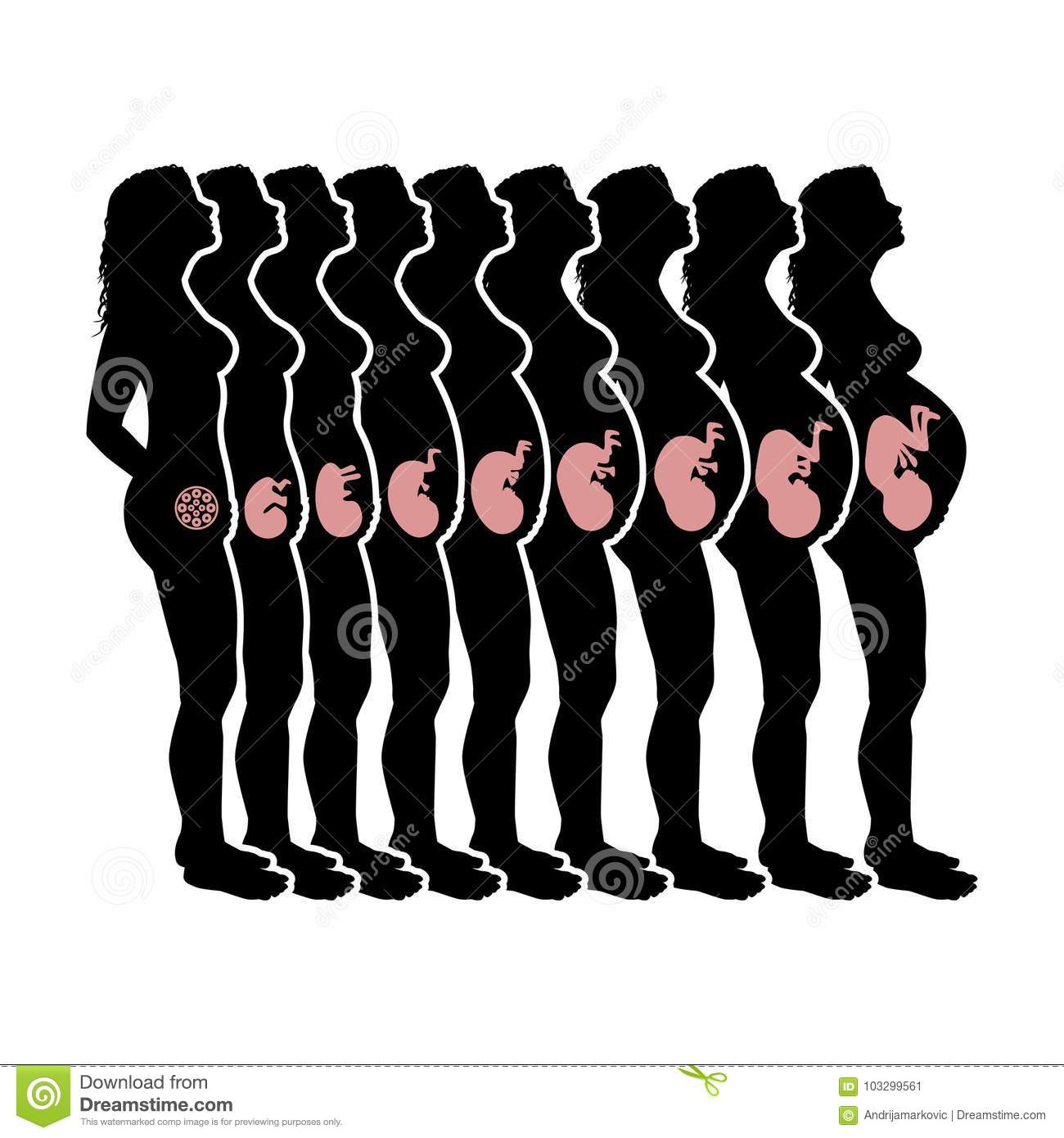 বাচ্চাটি কিভাবে বড় হচ্ছে
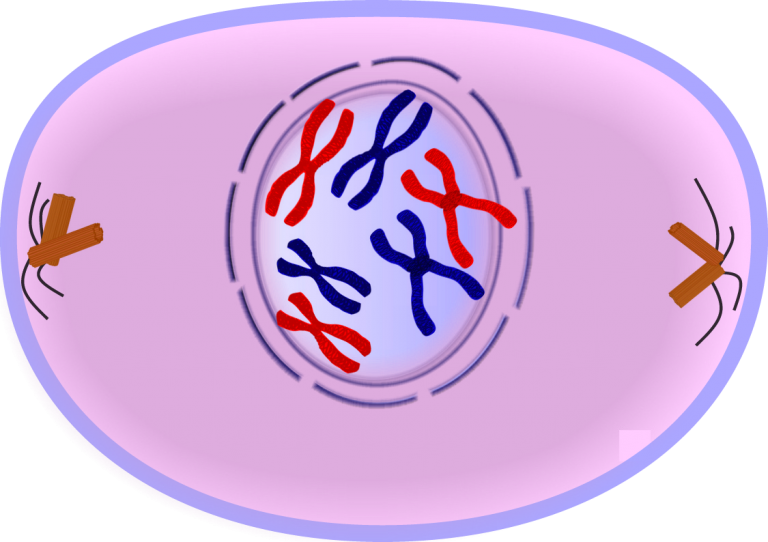 নিউক্লিয়াস
ক্রোমাটিন
সেন্ট্রোসোম
সাইটোপ্লাজম
প্রোফেজ
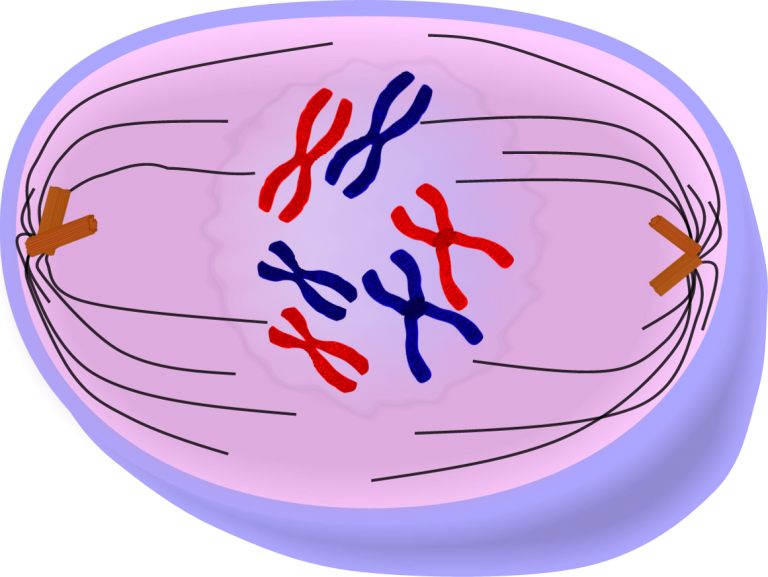 ক্রোমোজোম
সেন্ট্রোসোম
লুপ্তপ্রায় নিউক্লিয়ার মেমব্রেন
সাইটোপ্লাজম
প্রো-মেটাফেজ
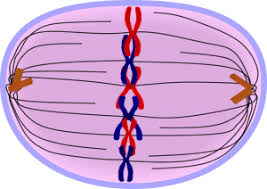 ক্রোমোসোমাল তন্তু
মেরু
বিষুবীয় অঞ্চল
ক্রোমোসোম
মেটাফেজ
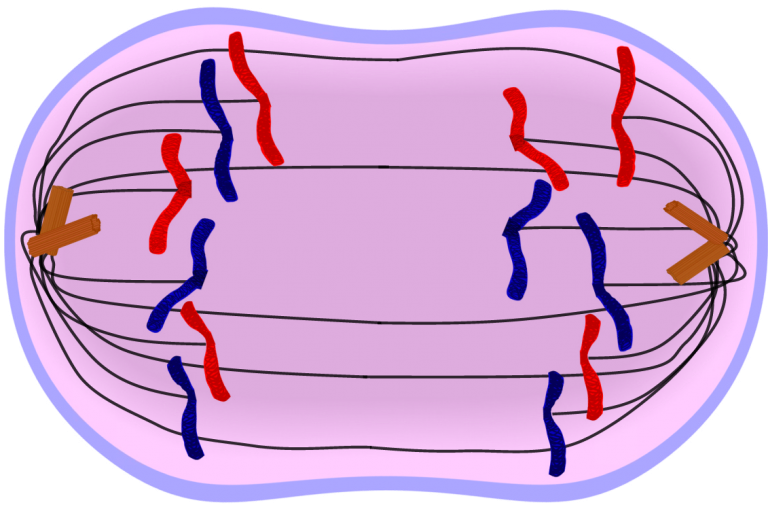 মেরু
অপত্য ক্রোমোজোম
অ্যানাফেজ
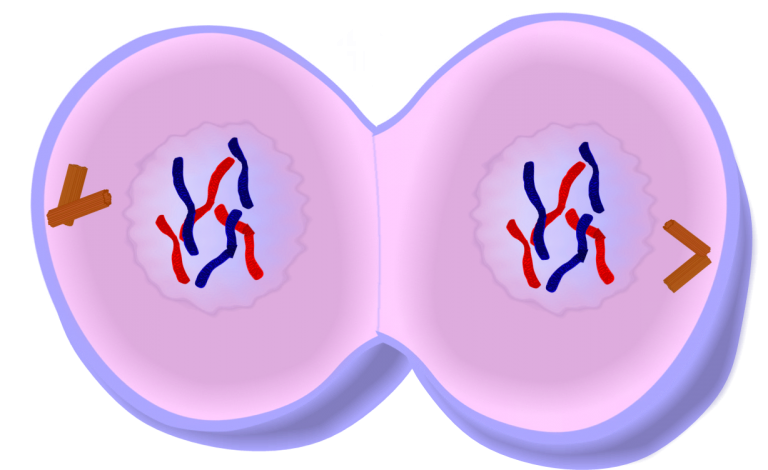 নিউক্লিয়ার মেমব্রেন
ক্রোমোসোম
কোষপ্লেট
টেলোফেজ
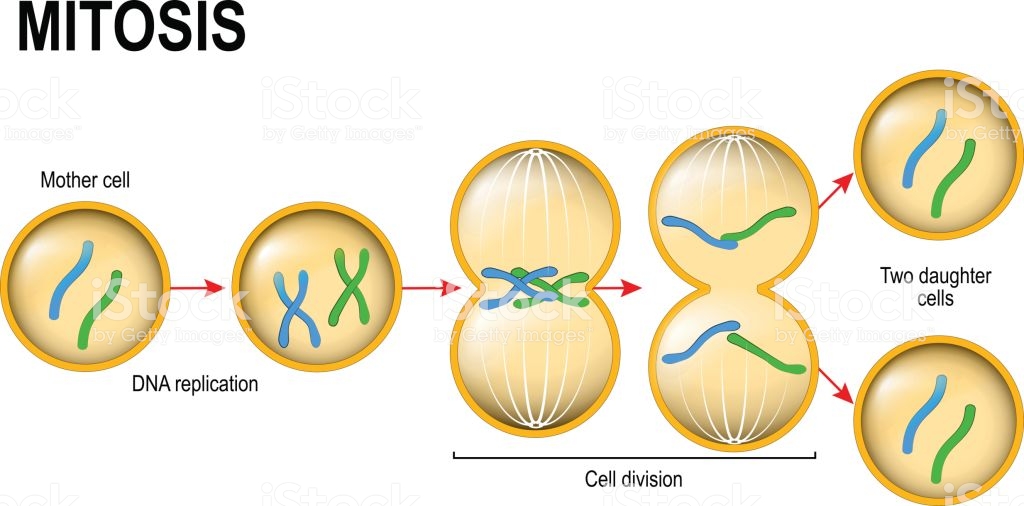 দলীয় কাজ
দল ক
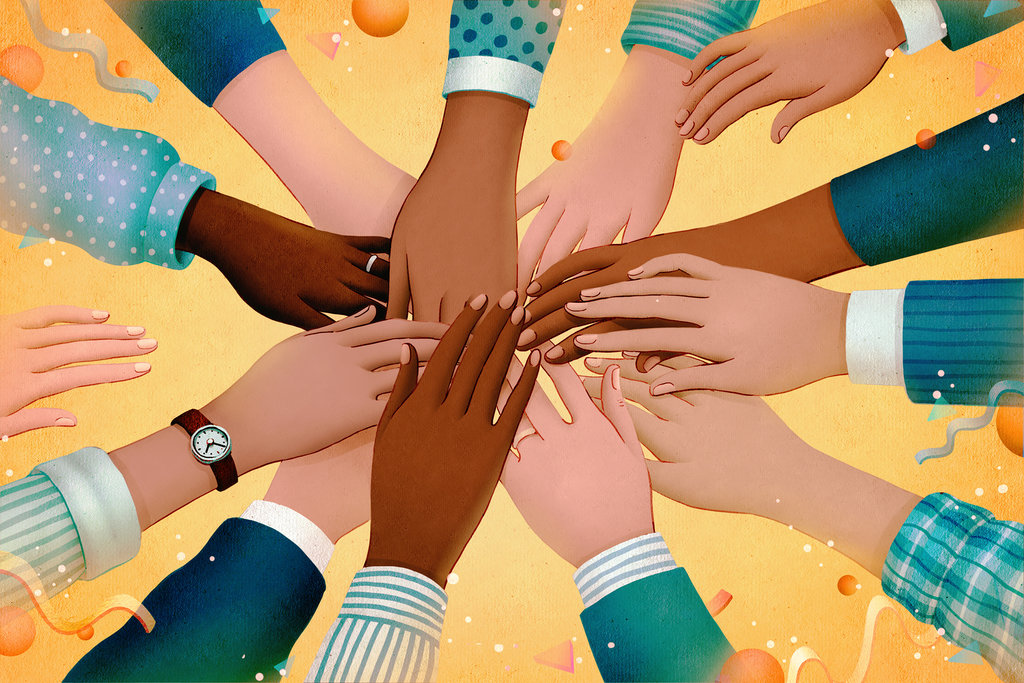 এনাফেজ পর্যায়ের  চিহ্নিত চিত্র অংকন কর ।
দল খ
টেলোফেজ পর্যায়ের চিত্র অংকন করে বৈশিষ্ট্য গুলি উল্লেখ কর।
1 .মাইটোসিস কোষ বিভাজন কয়টি পর্যায়ে সম্পন্ন হয় ?
ক) ২ টি    খ) ৩ টি    গ) ৪টি    ঘ) ৫টি
২ .মাইটোসিস কোষ বিভাজনের কোন ধাপে অপত্য ক্রোমোজোম সৃষ্টি হয়?
ক) প্রো- মেটাফেজ  খ) মেটাফেজ  গ) এনাফেজ  ঘ) টেলোফেজ
মূল্যায়ন
৩ .প্রফেজ দশাতে – 
স্পিন্ডল যন্ত্র তৈরি হয় 
নিউক্লিয়াস আকারে বড় হয় 
ক্রোমোজোম হতে ক্রোমাটিড গঠিত হয় 
নিচের কোনটি সঠিক ?
ক) i ও ii   খ) i ও iii   গ) ii ও iii   ঘ) i , ii ও iii
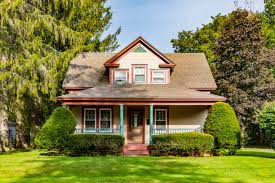 বাড়ীর কাজ
মাইটোসিসের প্রত্যেকটি ধাপের চিহ্নিত চিত্র অংকন করে বর্ণনা করতে হবে।
ধন্যবাদ
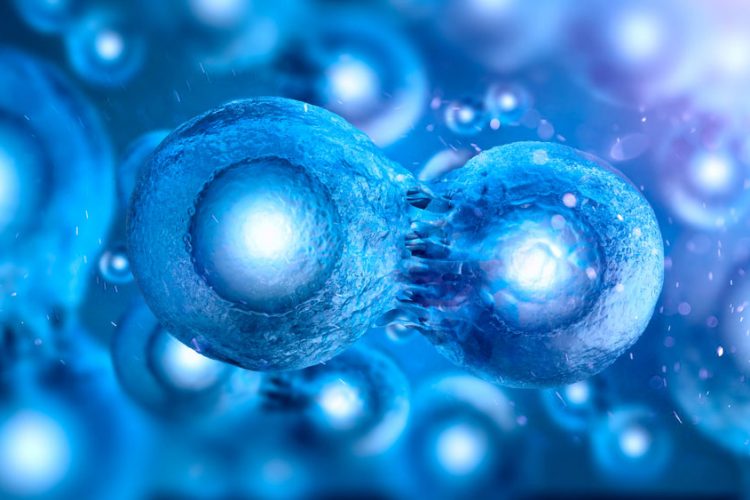